Prefeitura Municipal de Natividade da SerraEstado de São Paulo
RG
Audiência Pública
ELABORAÇÃO DO ANTEPROJETO DA LDO 
 LEI DE DIRETRIZES ORÇAMENTÁRIAS 
PARA O EXERCÍCIO FINANCEIRO DE 2024
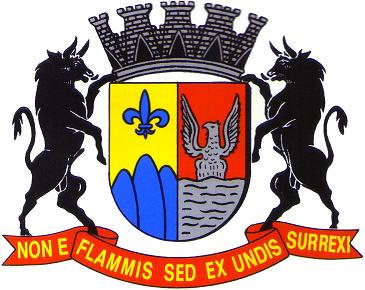 DATA:  27/04/2023 – 18:00 HORAS
LOCAL: sala reuniões DA prefeitura MUNICIPAL
	    NATIVIDADE DA SERRA - SP
Secretaria de Finanças
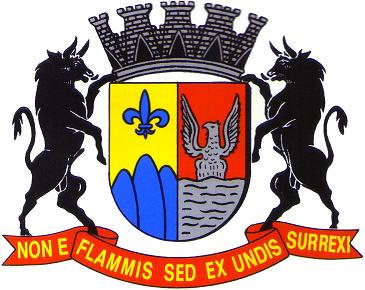 Prefeitura Municipal de Natividade da SerraEstado de São Paulo
RG
DEFINIÇÃO
PPA – Plano Plurianual:
Plano geral elaborado pelo Executivo que orientará as ações no transcorrer do próximo quadriênio;
LDO – Lei de Diretrizes Orçamentárias:
Planejamento orçamentário elaborado pelo Executivo que estabelece as diretrizes de Programas x Ações de Governo para o ano seguinte. 
LOA – Lei Orçamentária Anual:
Planejamento orçamentário elaborado pelo Executivo que define de forma detalhada as ações (Receitas x Despesas) a serem executadas para o ano seguinte.
Secretaria de Finanças
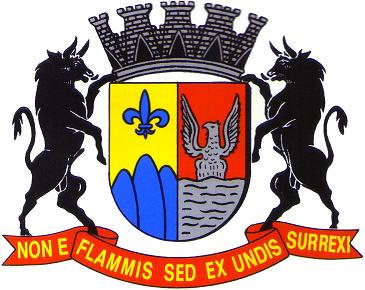 Prefeitura Municipal de Natividade da SerraEstado de São Paulo
RG
Início dos trabalhos:
A Lei de Diretrizes Orçamentárias traça as metas e ações de governo do Município para o exercício financeiro de 2024.
Remetida ao Legislativo Municipal em abril do corrente para eventuais apreciação, deliberação e posterior aprovação, que deverá ocorrer até o dia 30/06, onde o legislativo entrará em recesso.
A L.D.O. orientará a elaboração da L.O.A. (Lei Orçamentária Anual) e será compatível com o P.P.A. (Plano Plurianual)
Secretaria de Finanças
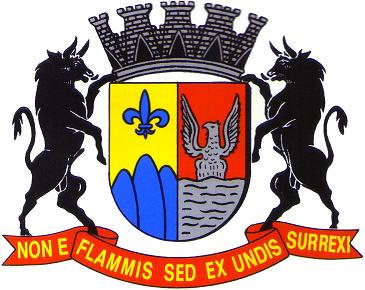 Prefeitura Municipal de Natividade da SerraEstado de São Paulo
RG
LEGISLAÇÃO
Para o exercício de 2024, a LDO de forma resumida, contemplará custos estimados, atendendo aos dispositivos legais da Lei Complementar 101/00, a Constituição Federal, a Lei 4.320/64 e também a Lei Orgânica do Município.
Segundo a Constituição Federal em seu artigo 165, conterá valores para as receitas e despesas, em nível de detalhamento para facilitar:
	- Metas Fiscais
	- Alienação de Ativos
	- Renúncia de Receitas
	- Demonstrativo de expansão da despesa obrigatória de caráter continuado
	- Definições de prioridades das metas para o exercício seguinte e a previsão das receitas e 	despesas.
Secretaria de Finanças
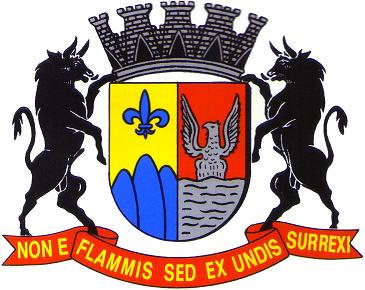 Prefeitura Municipal de Natividade da SerraEstado de São Paulo
RG
Segundo a Lei de Responsabilidade – LRF – em seu artigo 4º:
a) A LDO deverá dispor sobre:
	- O equilíbrio entre as Receitas e as Despesas
	- Critérios e forma de limitação de empenho, quando necessário.
	- Normas relativas ao controle de custos e a avaliação dos resultados dos programas 	financiados com recursos do Orçamento.
	- Demais condições e exigências para transferências de recursos a entidades públicas 	privadas (subvenções quando houver) integrarão o projeto da LDO, os Anexos de 	Metas Fiscais e o de Riscos Fiscais.
Secretaria de Finanças
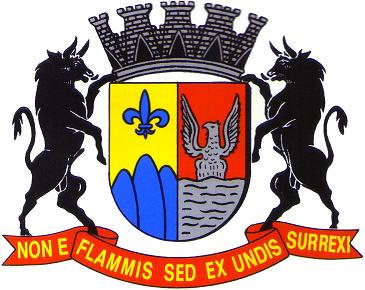 Prefeitura Municipal de Natividade da SerraEstado de São Paulo
RG
b) A LDO deverá conter:
- Anexos de Metas Fiscais para os 3 exercícios futuros
- Receitas e Despesas - Resultado Nominal e Primário
- Montante da Dívida Pública
- Metodologia de cálculo para justificar as metas anuais pretendidas
- Evolução do Patrimônio Líquido
- Avaliação da situação financeira e atuarial
- Estimativa e compensação da renúncia de receita
- Margem de expansão das despesas obrigatórias de caráter continuado
- Riscos Fiscais
Secretaria de Finanças
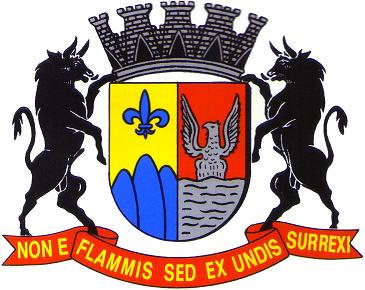 Prefeitura Municipal de Natividade da SerraEstado de São Paulo
RG
Comparando com a LDO 2024 apresentada pelo Executivo, ela contém:
Projeto de Lei com todos os parâmetros previstos em lei;
Estrutura Orçamentária
Organograma dos Órgãos de Governo
Classificação Orçamentária por Função de Governo
Projeção de Receitas Futuras
Receita Corrente Líquida
Metas Bimestrais de Arrecadação
Cronograma Mensal de Desembolso
Metodologia de Cálculo das Metas Anuais para as Receitas x Despesas
Resultado Primário
Anexo da Despesa por Programas x Ações (Anexos V e VI)
Anexos de Riscos Fiscais - Margem de Expansão das Despesas Obrigatórias de Caráter Continuado. 
Anexos de Metas Fiscais – contém 5 anexos:
   - Previsão da Valor Corrente x Valor Constante para 2024, 2025 e 2026
   - Previsão da Valor Corrente x Valor Constante dos 3 exercícios anteriores e para os 3 exercícios futuros.
   - Evolução do Patrimônio Líquido (meramente técnico)
   - Metodologia e memória de cálculo das metas atuais para o montante da dívida, e
   - Critérios para Limitação de Empenhos.
   - Estimativa e Compensação de Renuncia de Receitas.
Secretaria de Finanças
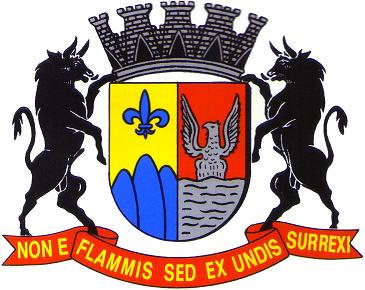 Prefeitura Municipal de Natividade da SerraEstado de São Paulo
RG
DEMONSTRATIVO DA DESPESA POR ÓRGÃOS/PROGRAMAS
Secretaria de Finanças
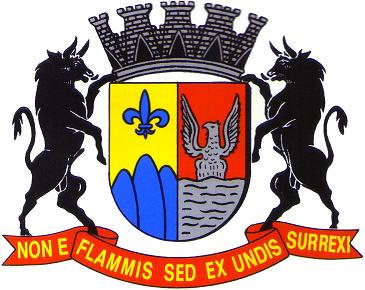 Prefeitura Municipal de Natividade da SerraEstado de São Paulo
RG
2. Término dos trabalhos:
De acordo com o apresentado, podemos afirmar que a L.D.O. para o exercício financeiro de 2024 elaborada pela Prefeitura Municipal de Natividade da Serra atende integralmente em todos os requisitos exigidos pelas Leis 101/00, normas do PCASP, Constituição Federal, Lei 4320/64 e Lei Orgânica Municipal, contendo todos os itens supra citados, cuja projeção foi em torno de 8,00% para 2024, considerado a evolução da arrecadação dos últimos 4 exercícios, (conforme índice de previsão da inflação para exercícios futuros).
Secretaria de Finanças
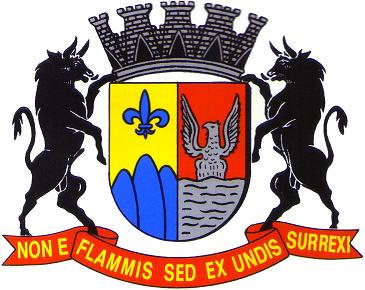 Prefeitura Municipal de Natividade da SerraEstado de São Paulo
RG
Gostaria de agradecer aos presentes à Audiência Pública pelo incentivo e participação de todos.

Este é o verdadeiro exercício de democracia e de cidadania.
Secretaria de Finanças